Formation Portail Édu-Groupe
Présentée par Jean-Philippe Rioux, conseiller pédagogique RÉCIT, Commission scolaire des Découvreurs
Plan de la formation
Introduction (5 minutes)

Fonctionnalités de base (15 minutes)
	-Explication des fonctionnalités
	-Main sur les touches
	
Accès aux parents (35 minutes)
	-Création de groupe de courriels aux parents
	-Bulletin, cours et devoirs
	-Main sur les touches 

Conclusion (5 minutes)
Qui suis-je ?
Jean-Philippe Rioux, conseiller pédagogique au secondaire  pour le RÉCIT à la Commission Scolaire des Découvreurs.

Site Web 
	- http://seduc.csdecou.qc.ca/sec-recit/

Twitter
	- @riouxjp64
Mes dossiers
Tableaux numériques interactifs
Tablettes numériques
Classe inversée
Site Web de classe
Portail
Outils Google
Outils de présentation
Ressources didactiques numériques
Aides technologiques
Etc…
RÉCIT
Le RÉCIT est un réseau de personnes-ressources qui soutient le personnel enseignant du Québec dans l'intégration pédagogique des technologies de l'information et de la communication (TIC).
Pour obtenir des informations supplémentaires sur le RÉCIT: http://recit.qc.ca/
Le Portail Édu-Groupe
Voici l’adresse pour y accéder:
	- https://portail.csdecou.qc.ca
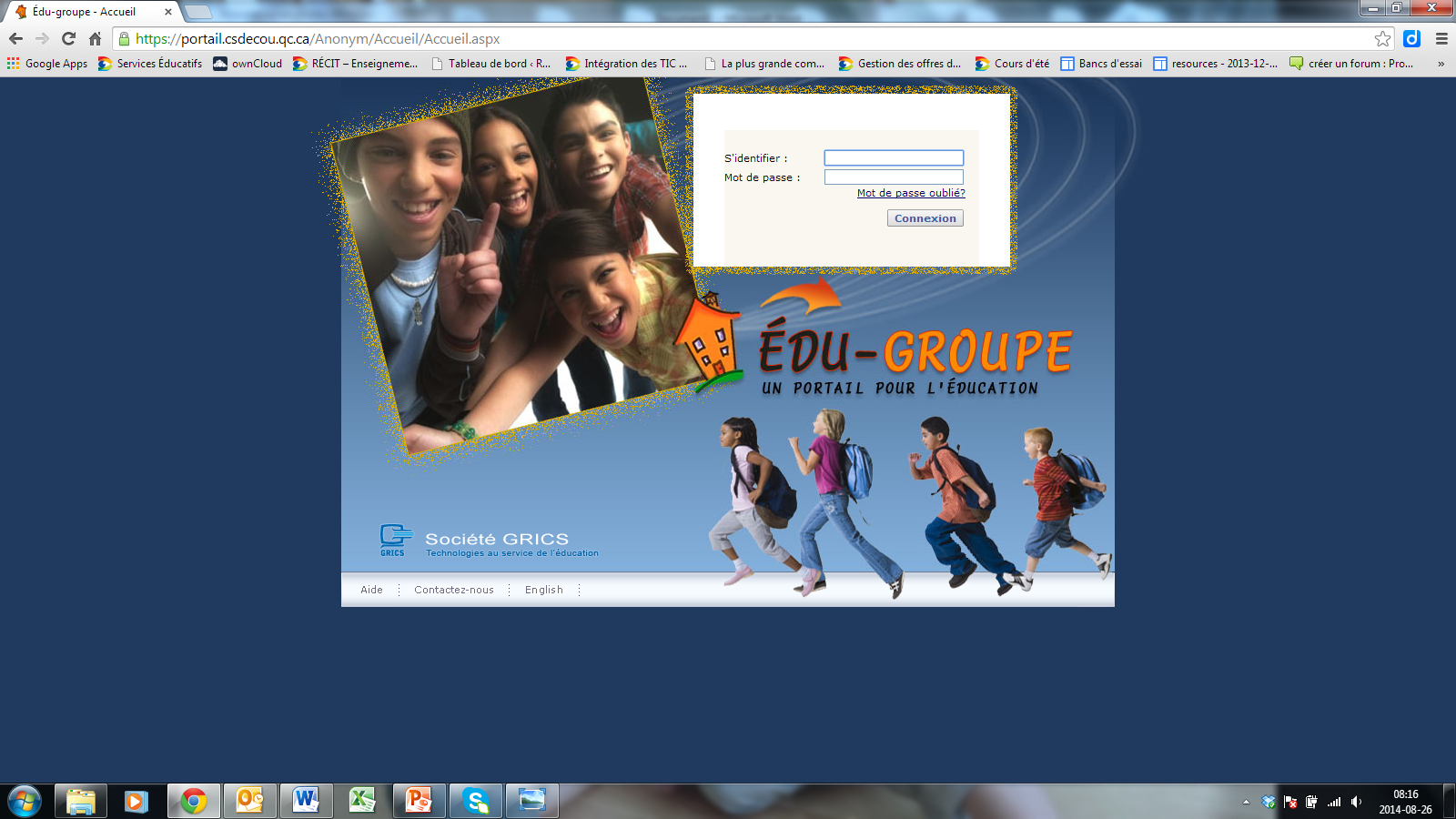 Page d’accueil
S’identifier: adresse csdecou au complet

Mot de passe: même que celui pour ouvrir une session Windows
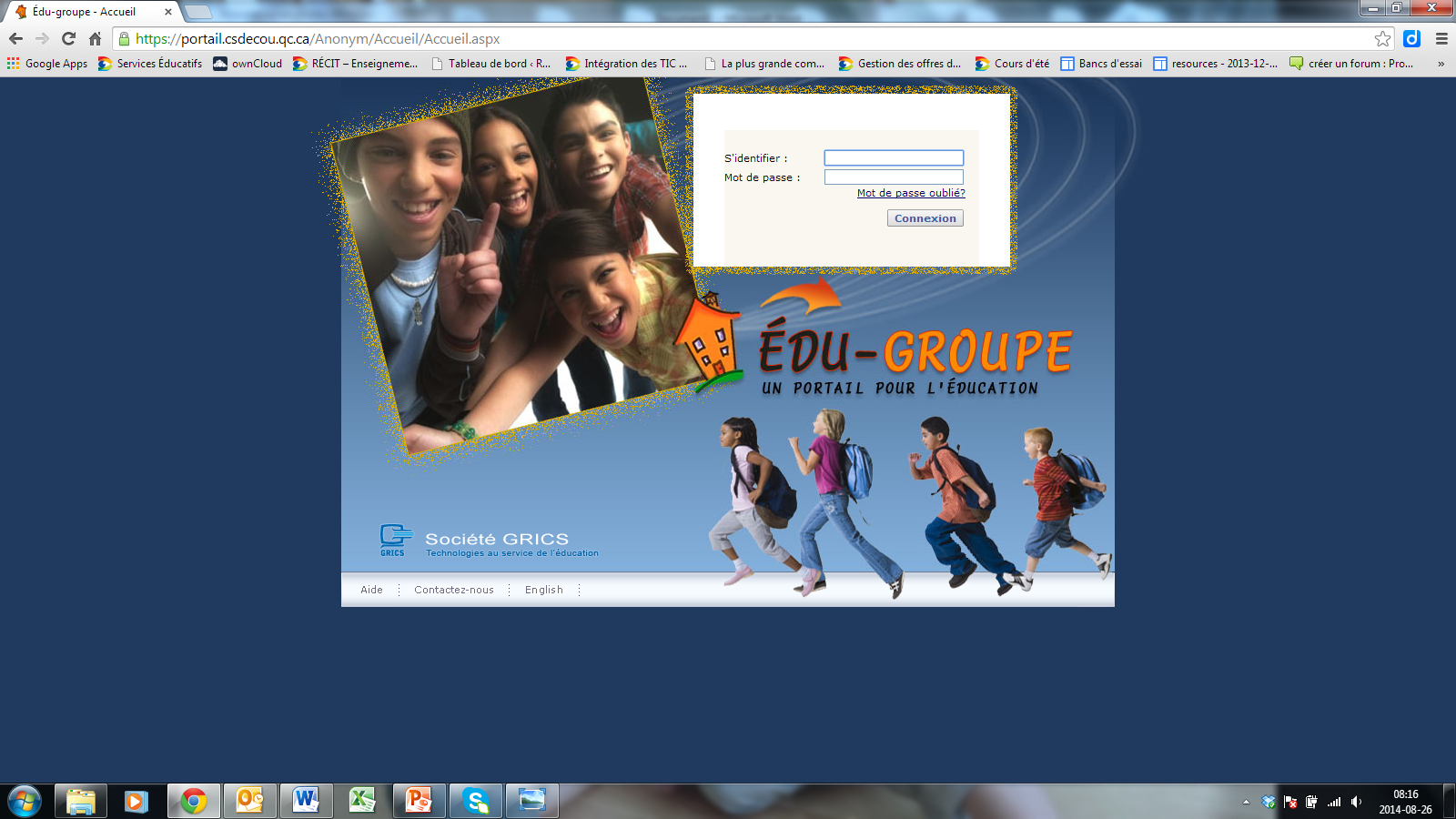 Page d’accueil (une fois connectée)
Trois catégories à gauche
Mon espace 
Mes communautés
Outil de gestion




Deux catégories à droite
Menu aide 
Menu déconnexion
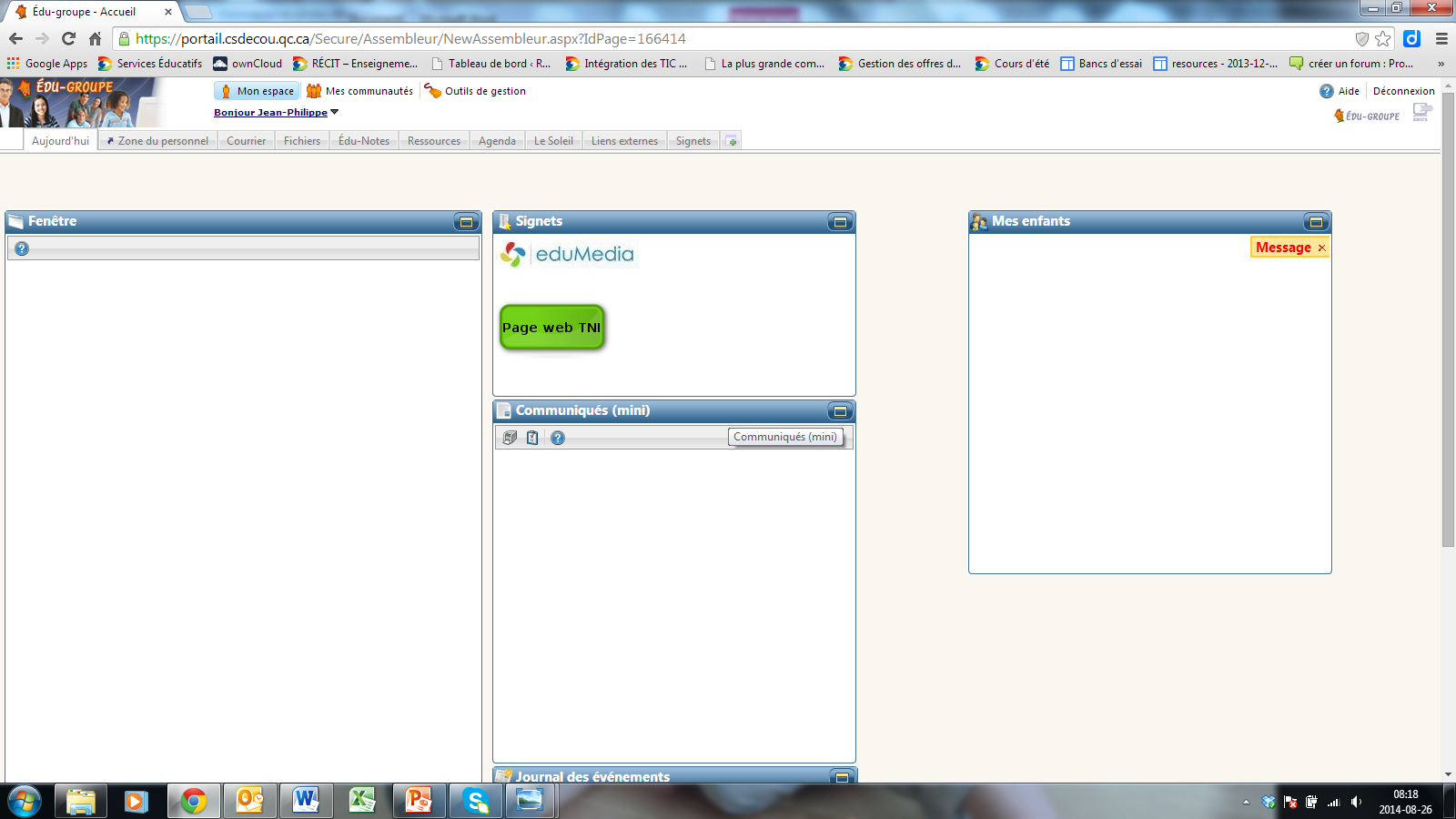 Mon Espace
Aujourd’hui
Fenêtre 
Signets 
Communiqués 
Journal des événements 
Mes enfants 


Sous menu:
Mon Profil 
Mon espace personnel
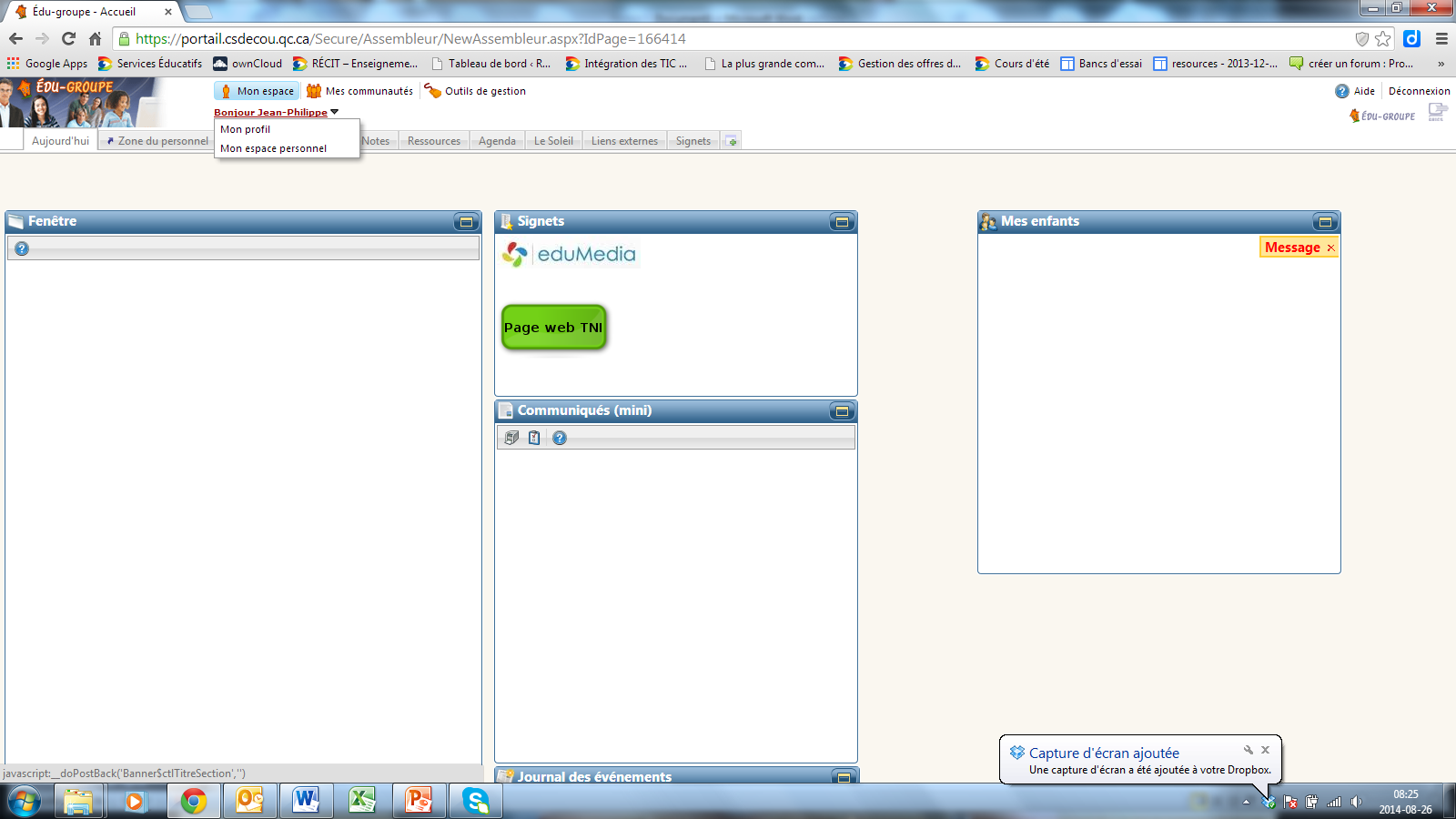 Zone du personnel
Accueil
Consultation 
Fichiers 
Applications corporatives
Liens juridiques
Outils
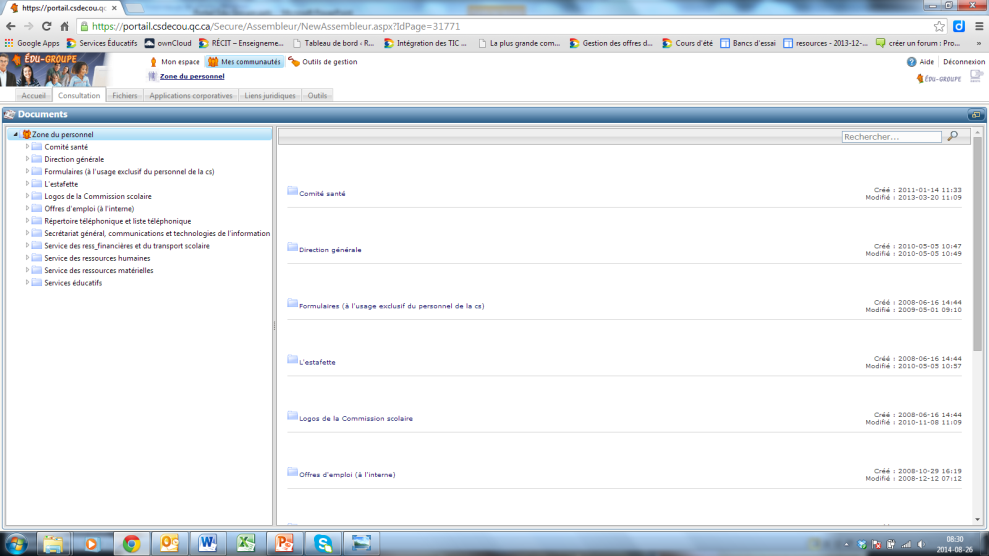 Courrier
Accès à la boite de courriel

Plusieurs options de Outlook sont présentes
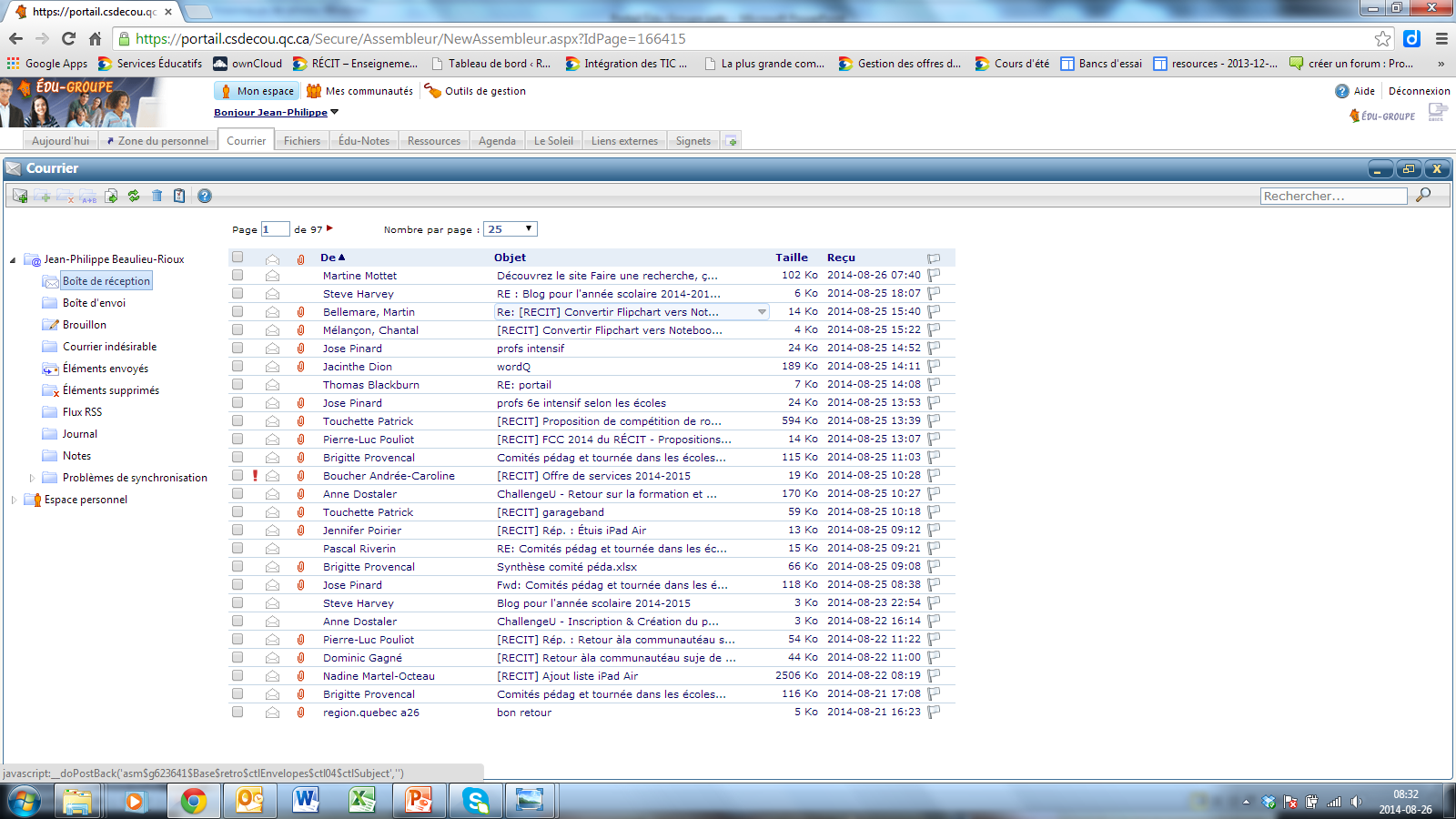 Fichiers ou Documents
Accès à plusieurs fichiers selon les communautés auquel on appartient

Espace Personnel + Création de dossiers
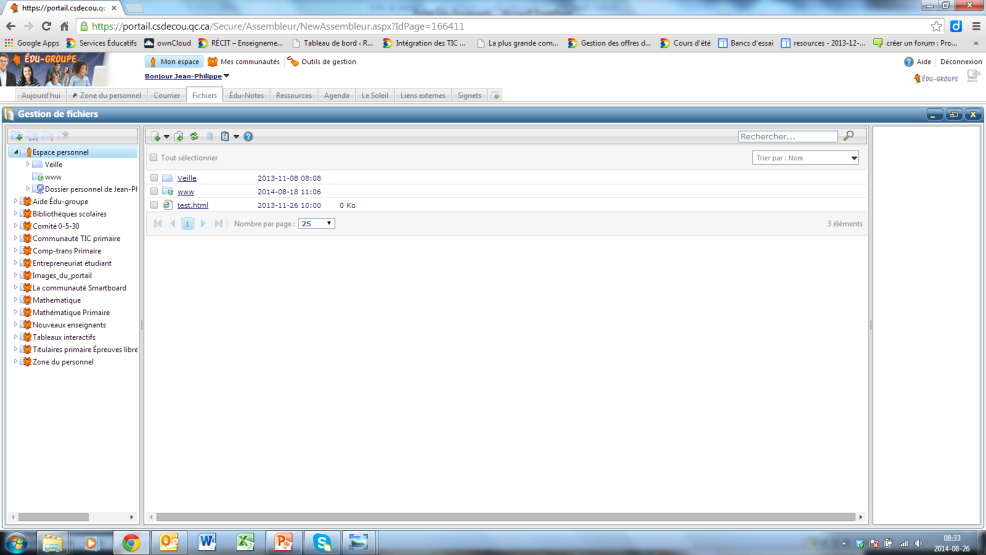 Édu-notes
Outil de traitement texte intégré au portail

Une fois enregistrée, la note peut être consulté dans la section fichiers sous format .html
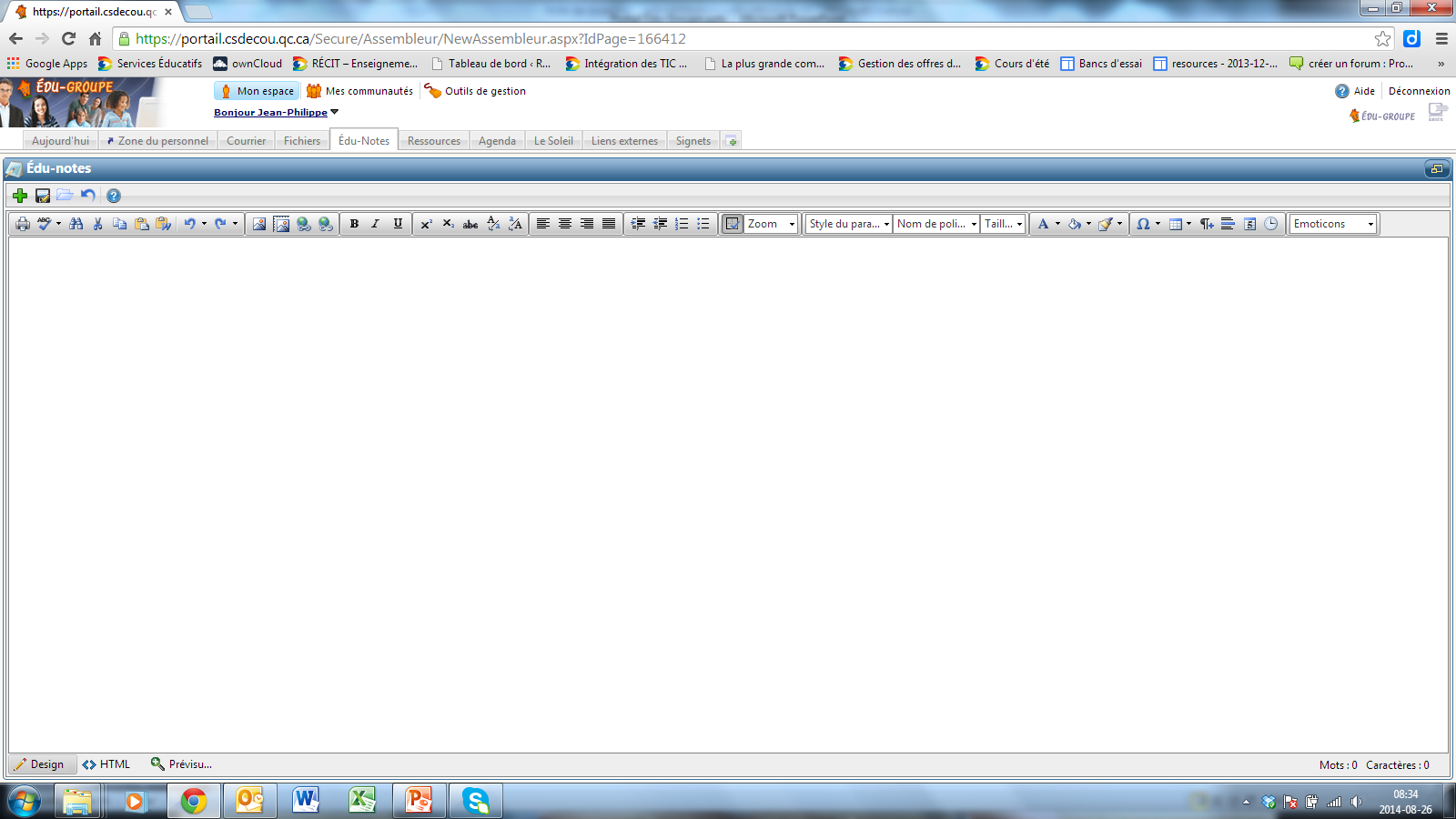 Ressources
Médiathèque
Formation continue
MELS






Actualité éducative
Moteur de recherche
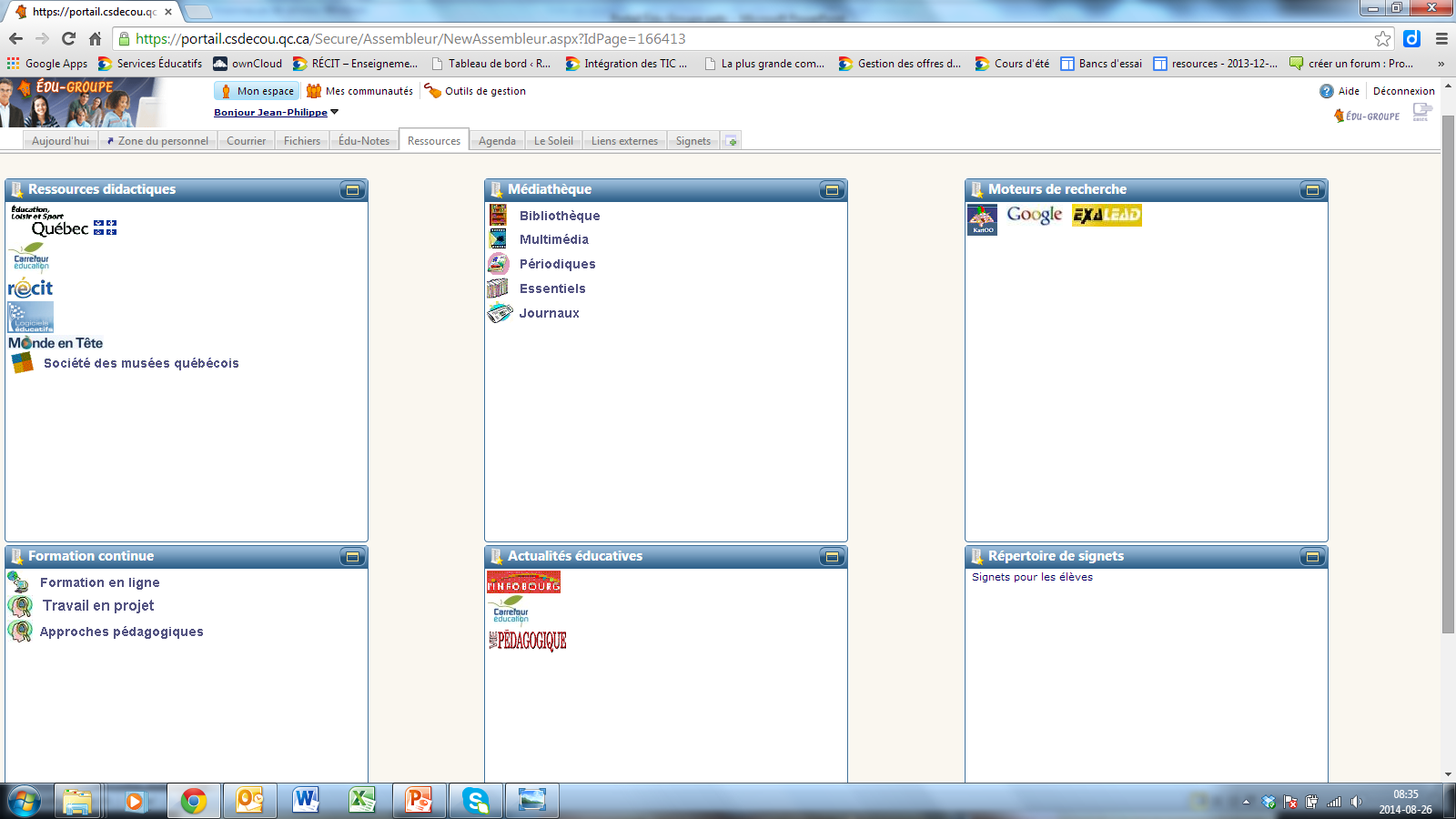 Agenda
Module disponible pour un agenda dans Édu-Groupe
Impossibilité d’importer l’agenda de Outlook
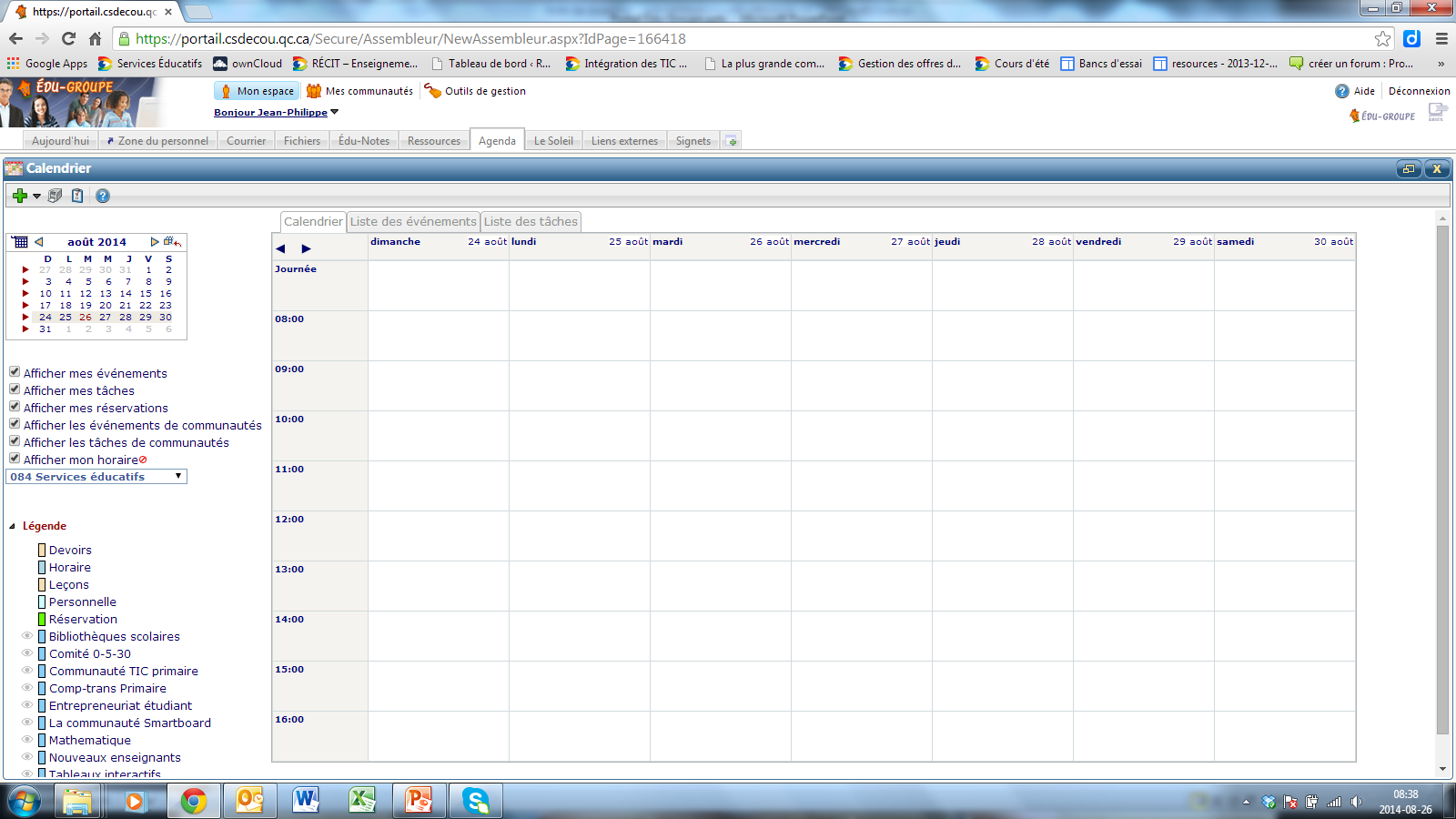 Le Soleil
Accès au Soleil
Mise à jour quotidienne
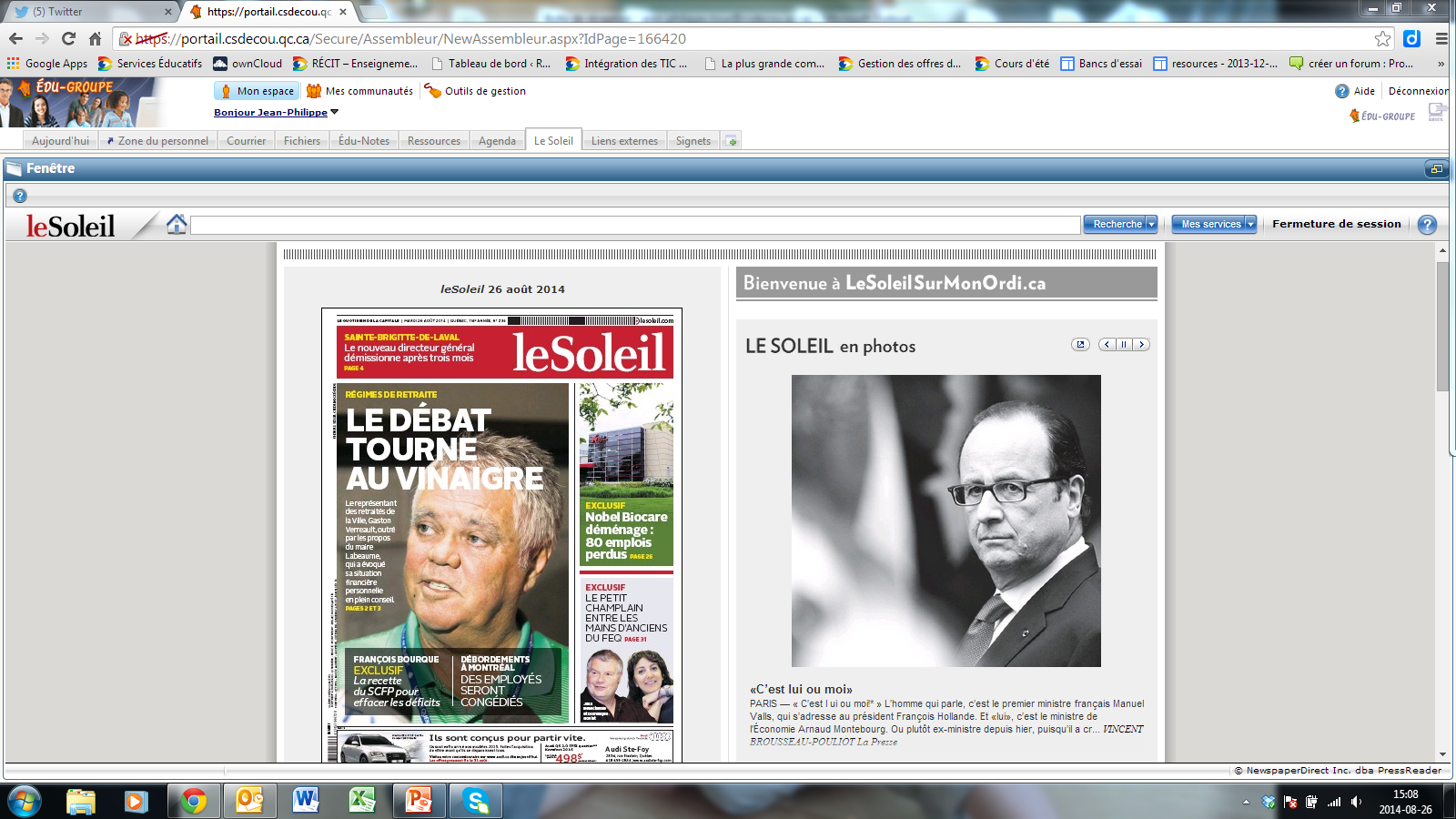 Liens externes
Lien vers Edu Média
Lien vers Livres Ouverts
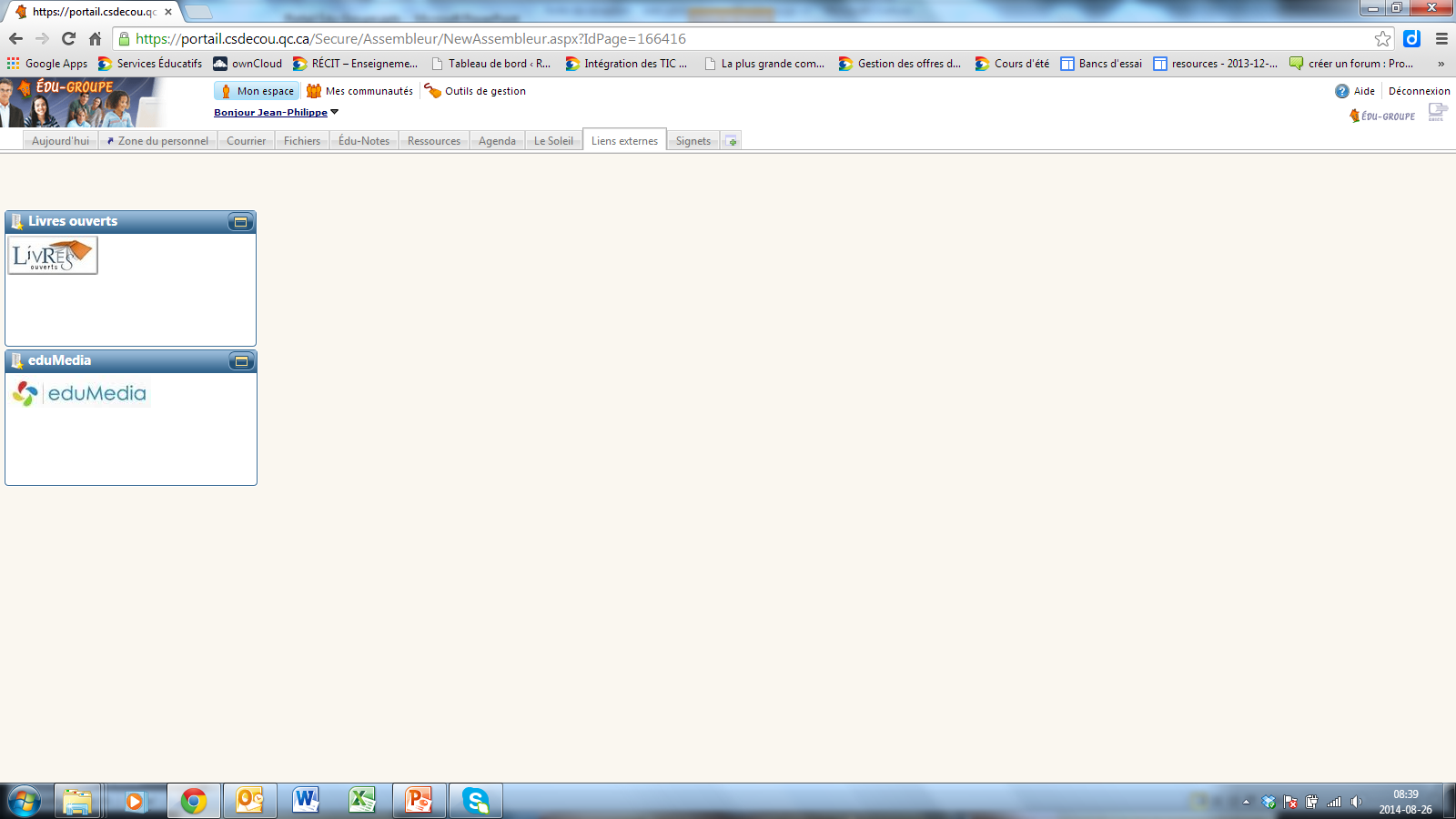 Signets
Possibilité d’inclure des signets (favoris)
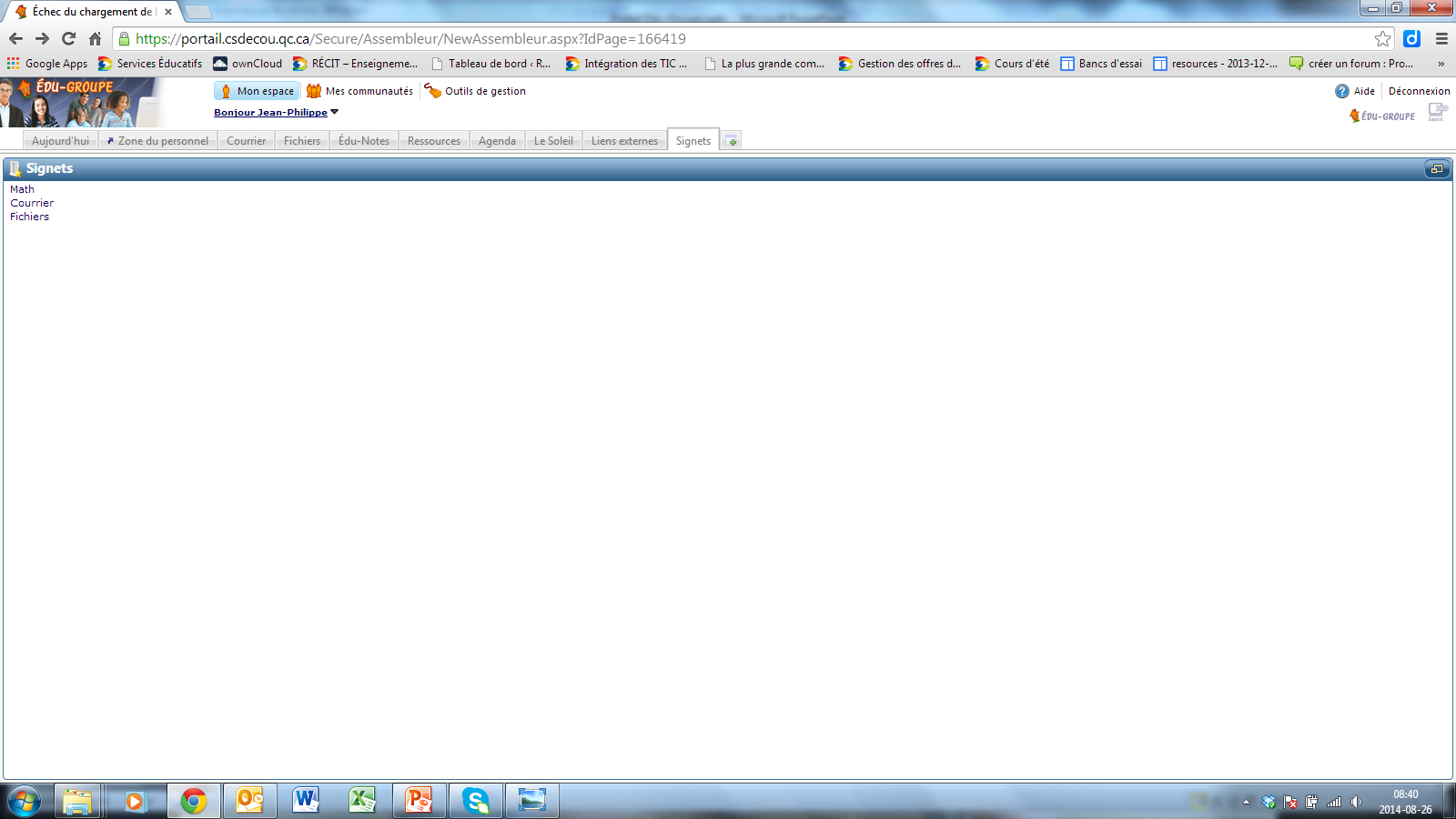 Gestion du temps et de l’information
Courriel 
Documents 
Agenda 
Nouvelles
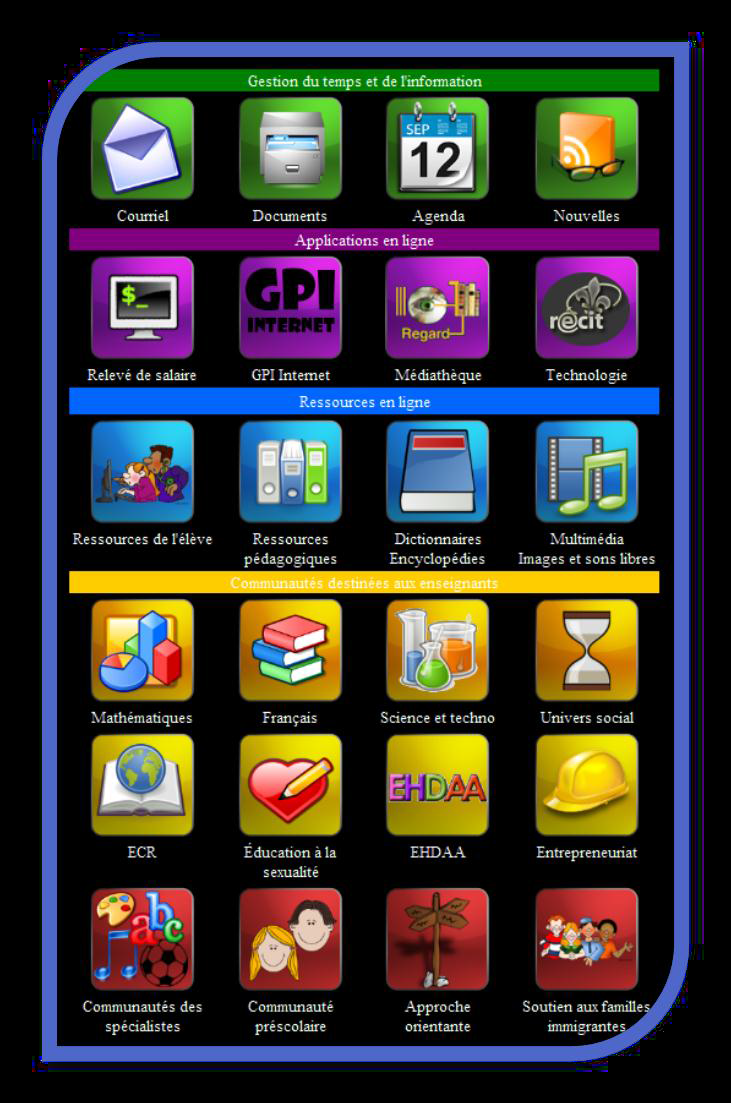 Applications en ligne
Relevé de salaire
GPI Internet
Médiathèque
Technologie
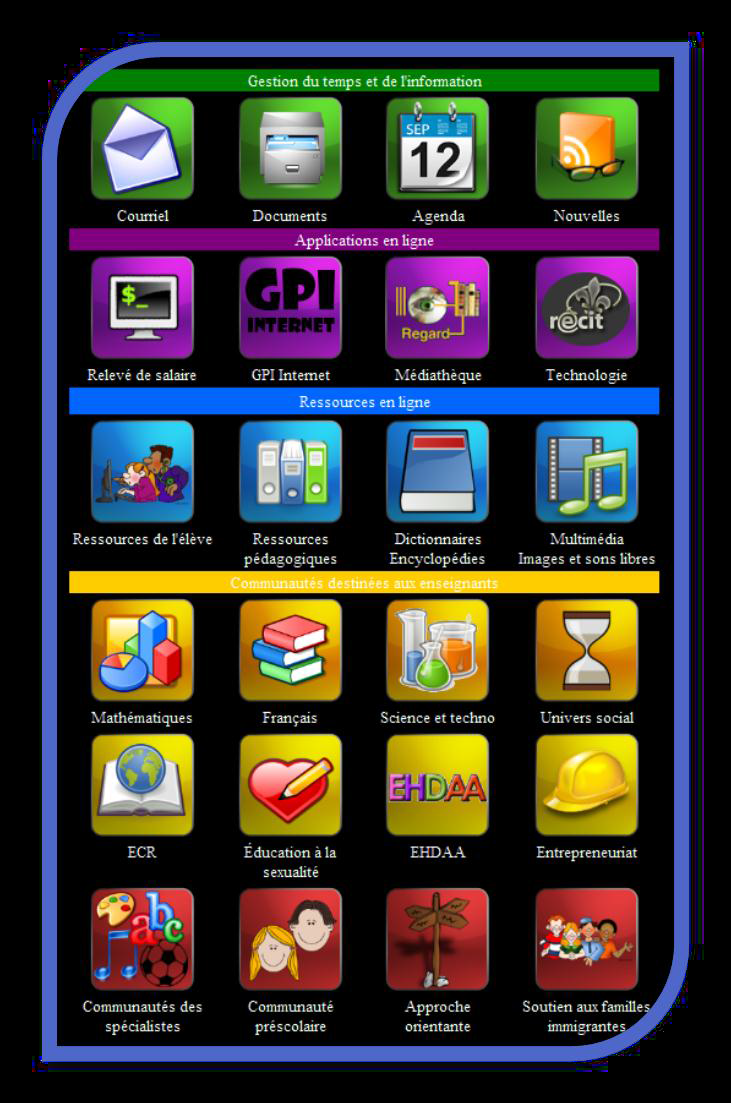 Ressources en ligne
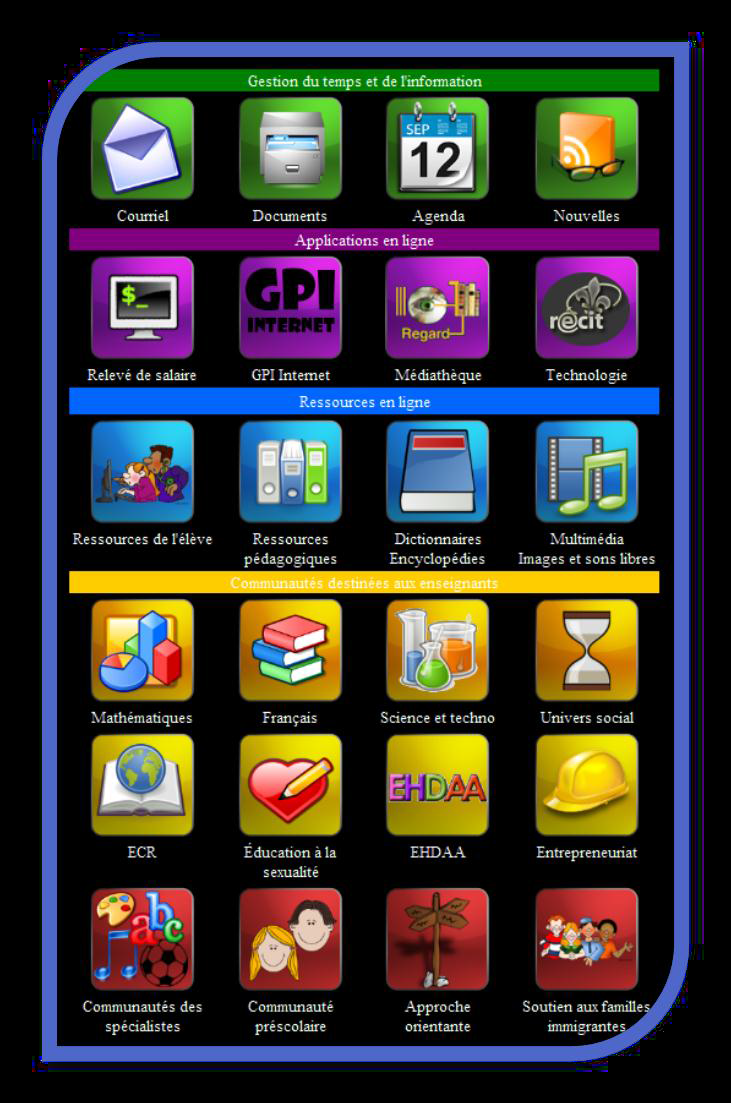 Ressources de l’élève
Ressources pédagogiques
Dictionnaires 
Multimédia Images
Communautés
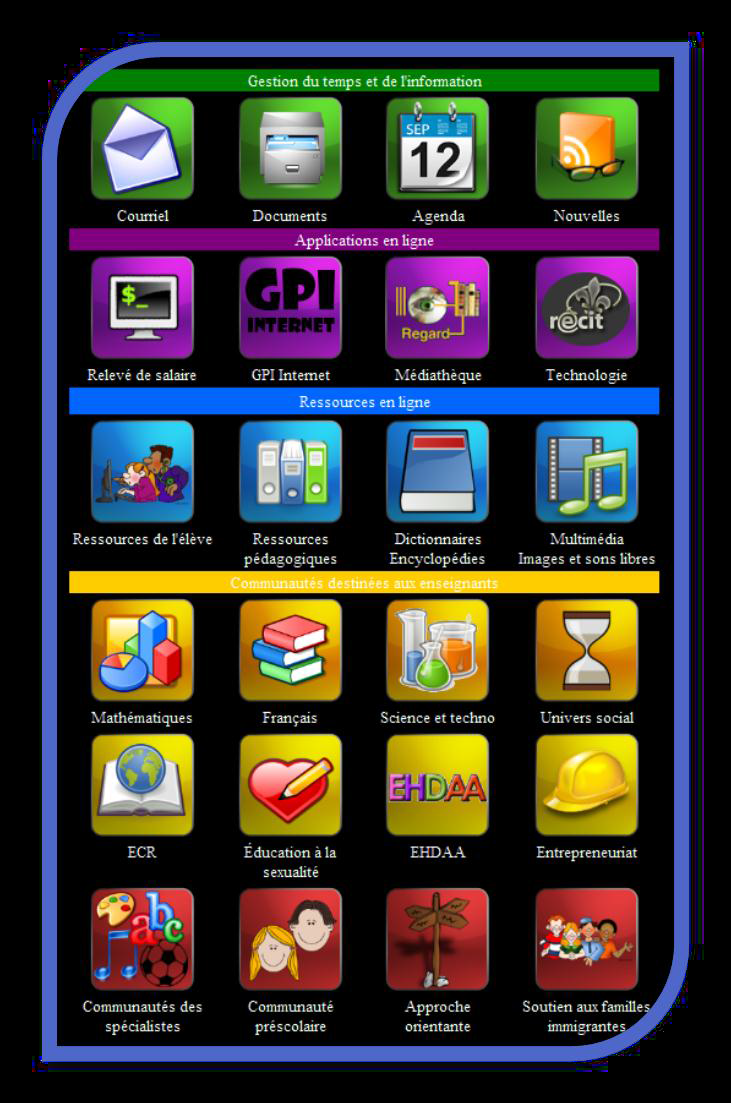 Mathématiques
Français
Sciences et technologies
Univers Social
Communautés
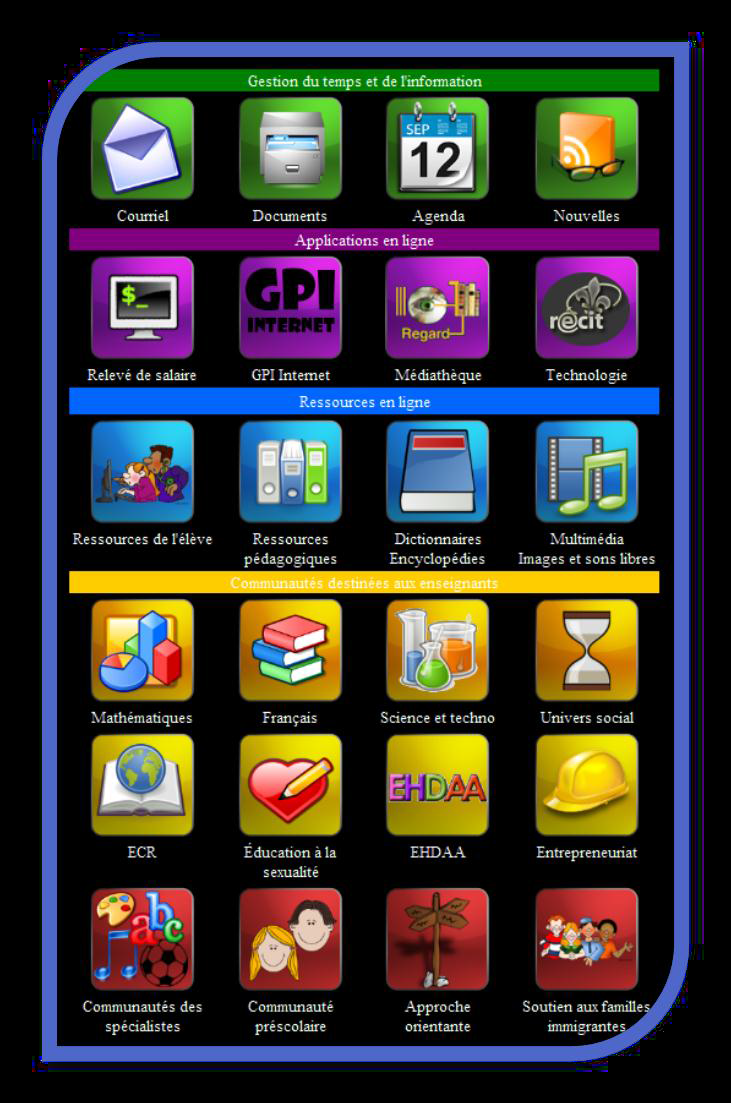 ECR
Éducation à la sexualité
EHDAA
Entrepreneuriat
Communautés
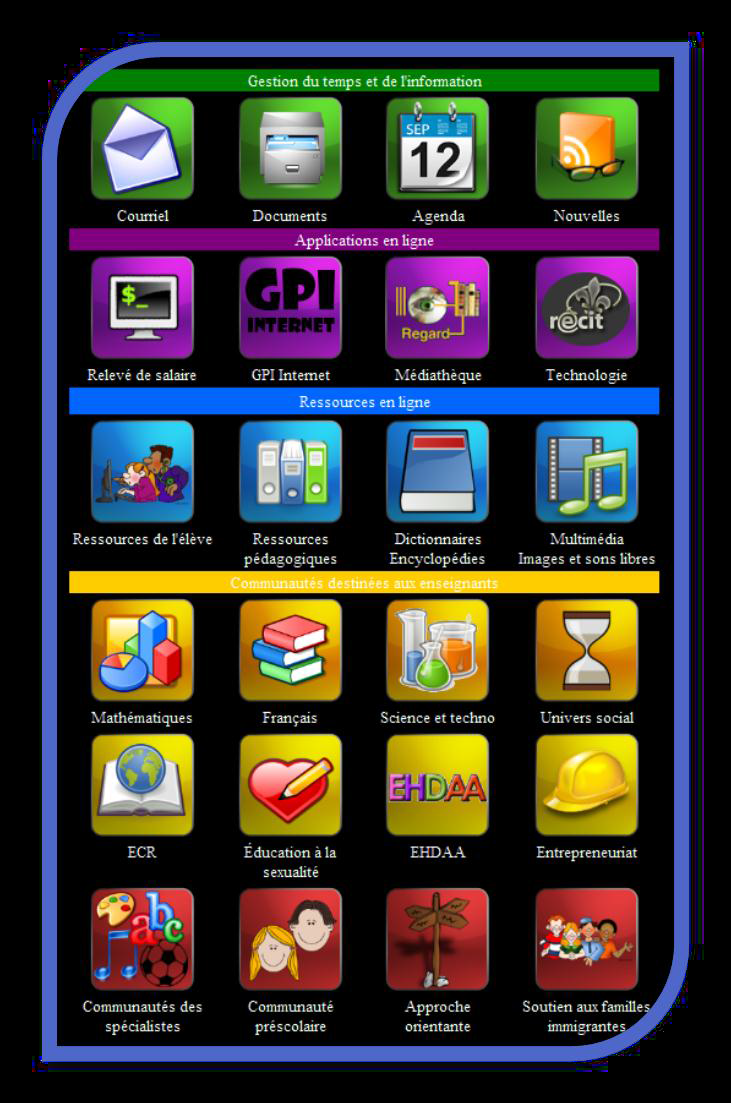 Spécialistes
Préscolaire
Approche orientante
Soutien aux familles
Conclusion de la partie 1
Le Portail vous permet d’accéder à vos courriels, à des documents importants et de pouvoir utiliser gratuitement le journal le Soleil.

Cependant, les communautés seront de moins en moins utilisées. C’est pourquoi la formation actuelle ne s’y attarde pas.
À vous de jouer !
Partie 2
L’utilité du portail pour les parents
Communication par courriel avec les parents
Créer une liste de courriels pour les parents
Cliquez sur Mes communautés.
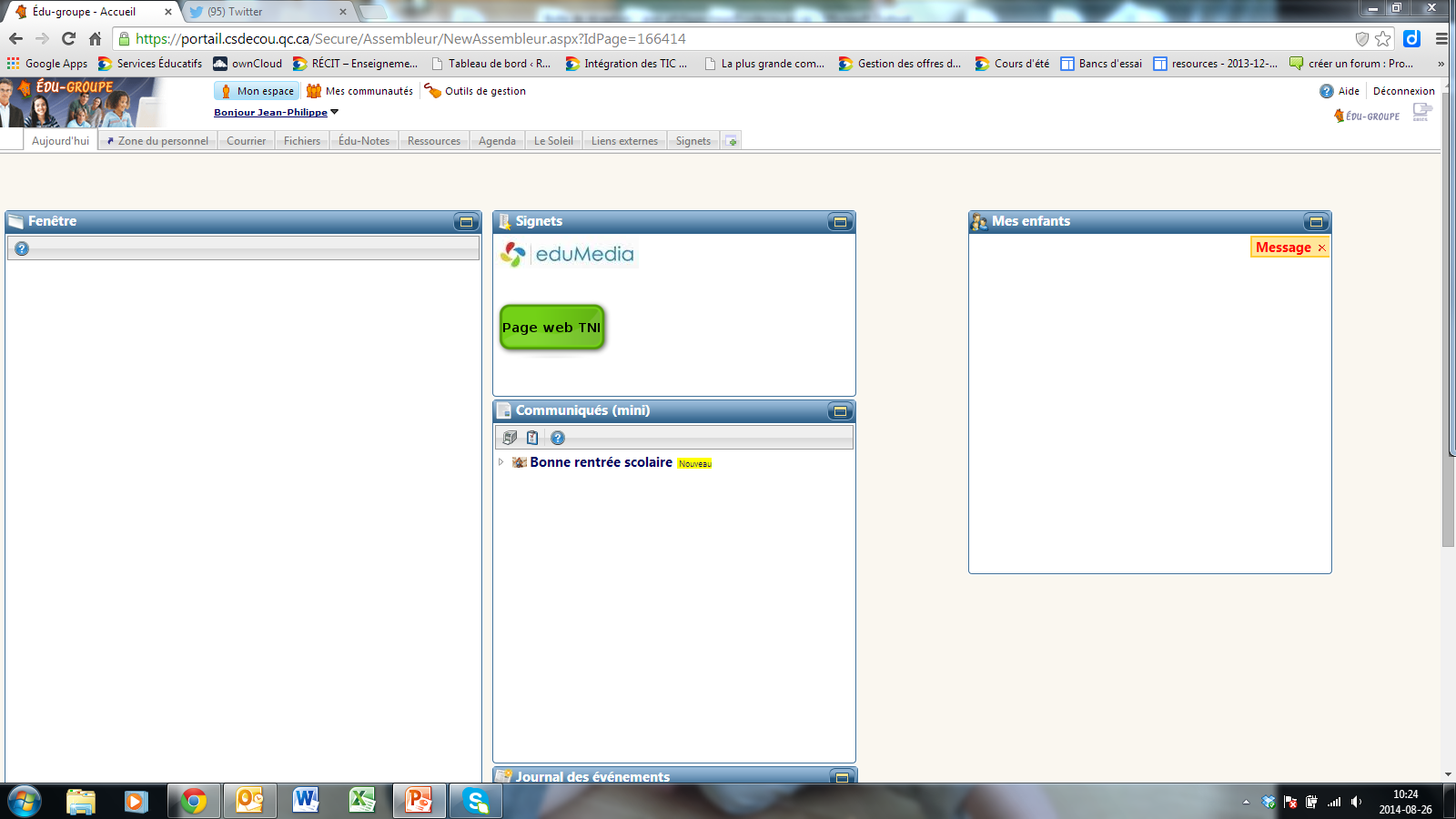 Créer une liste de courriels pour les parents
Cliquez sur la flèche à droite du + vert.

Choisissez ajouter en mode avancé.
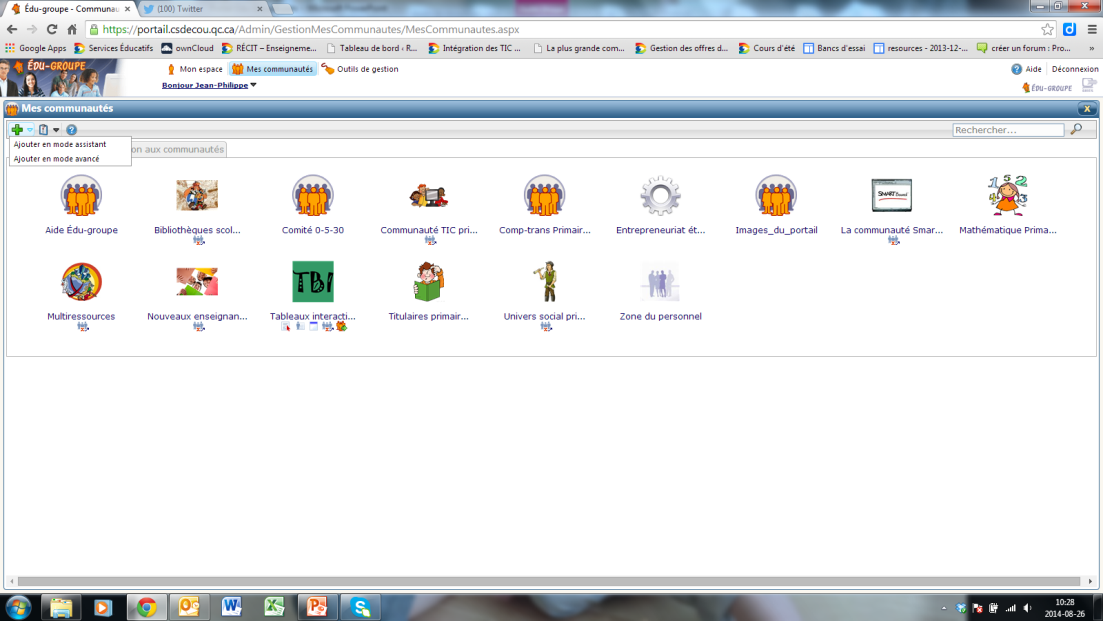 Créer une liste de courriels pour les parents
Donnez un titre  à votre communauté.

Choisissez Lecteur comme rôle par défaut.

Cliquez sur la disquette pour enregistrer.
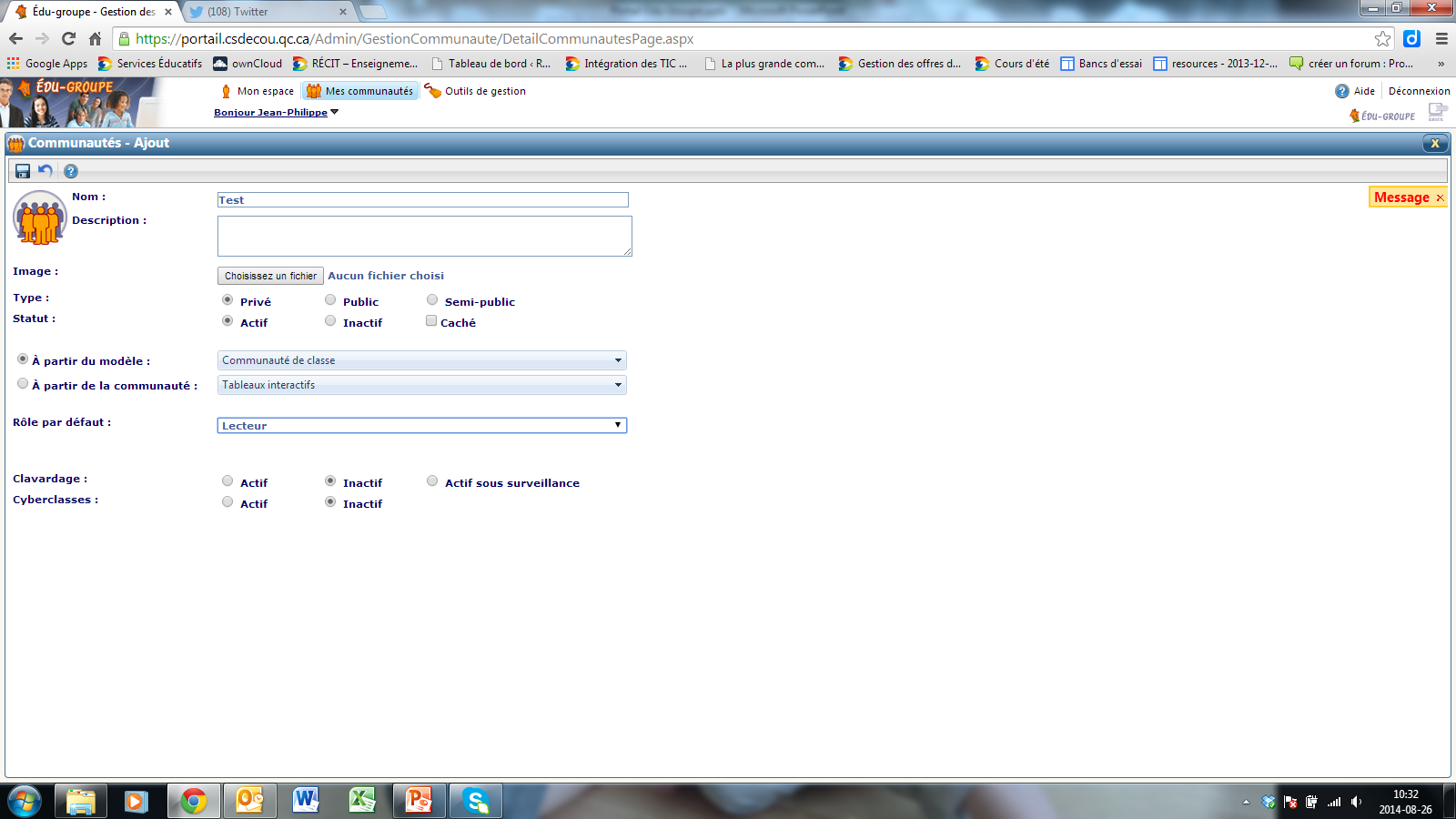 Créer une liste de courriels pour les parents
Cliquez sur Éditer la communauté, (deuxième icone après le nom de votre communauté).
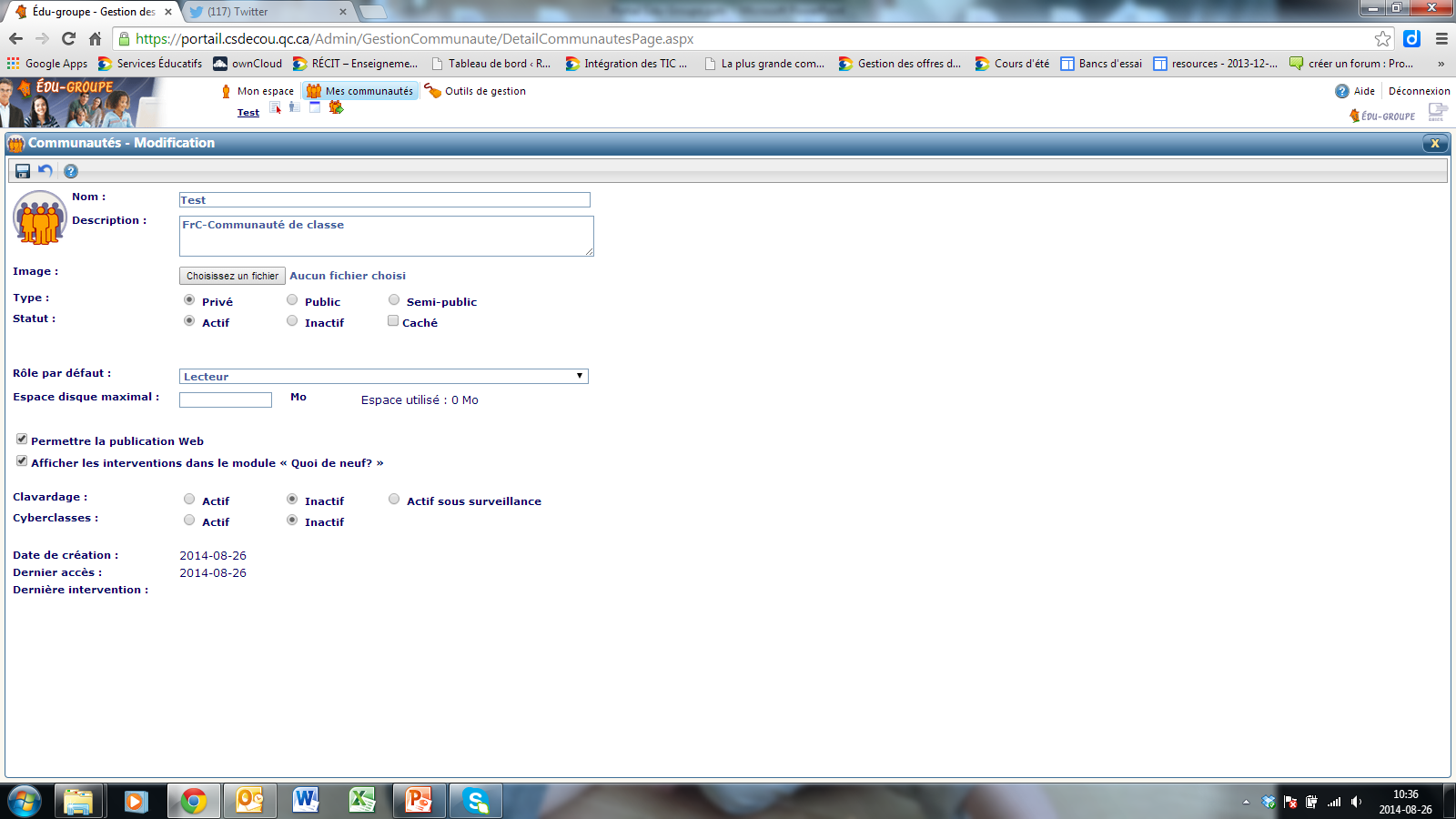 Créer une liste de courriels pour les parents
Cliquez sur la flèche à droite du + vert.

Cliquez sur ajouter un groupe.
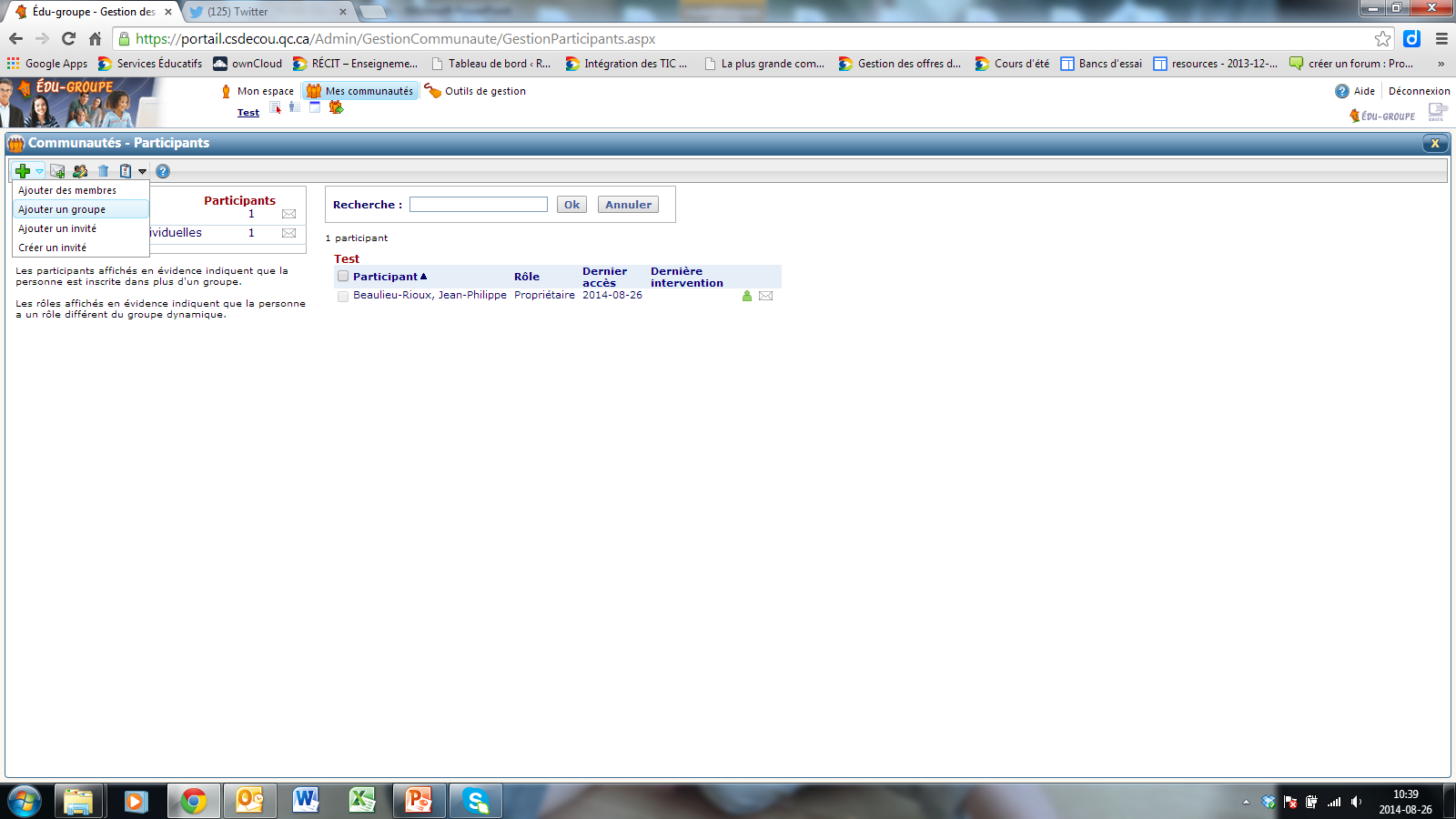 Créer une liste de courriels pour les parents
Donnez un nom à votre groupe.

Décochez Élèves dans Clientèle et cochez Parents.
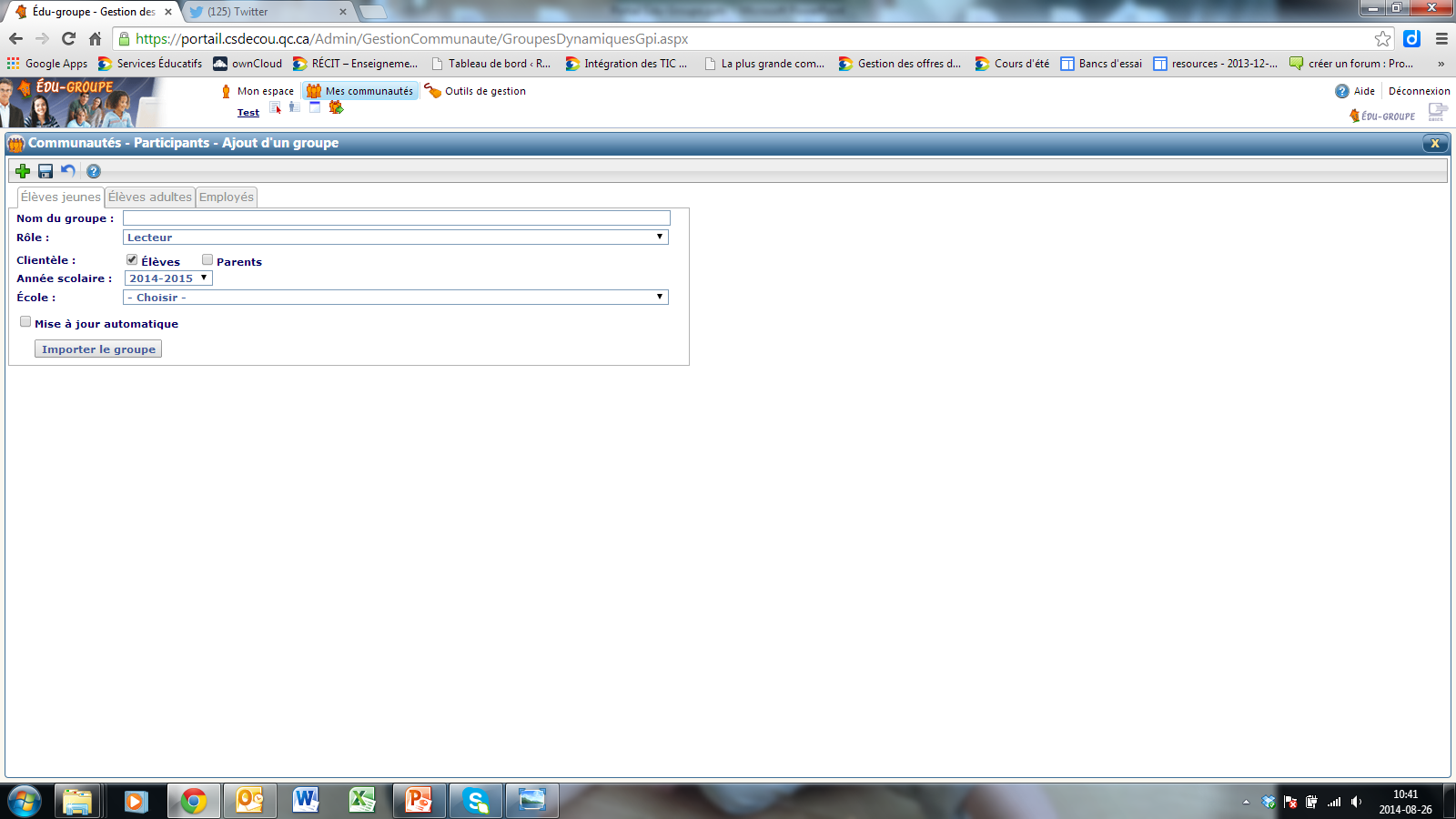 Créer une liste de courriels pour les parents
Sous l’onglet école, choisissez École de Rochebelle.
Cliquez sur Groupe-repère.
Choisissez le groupe désiré.
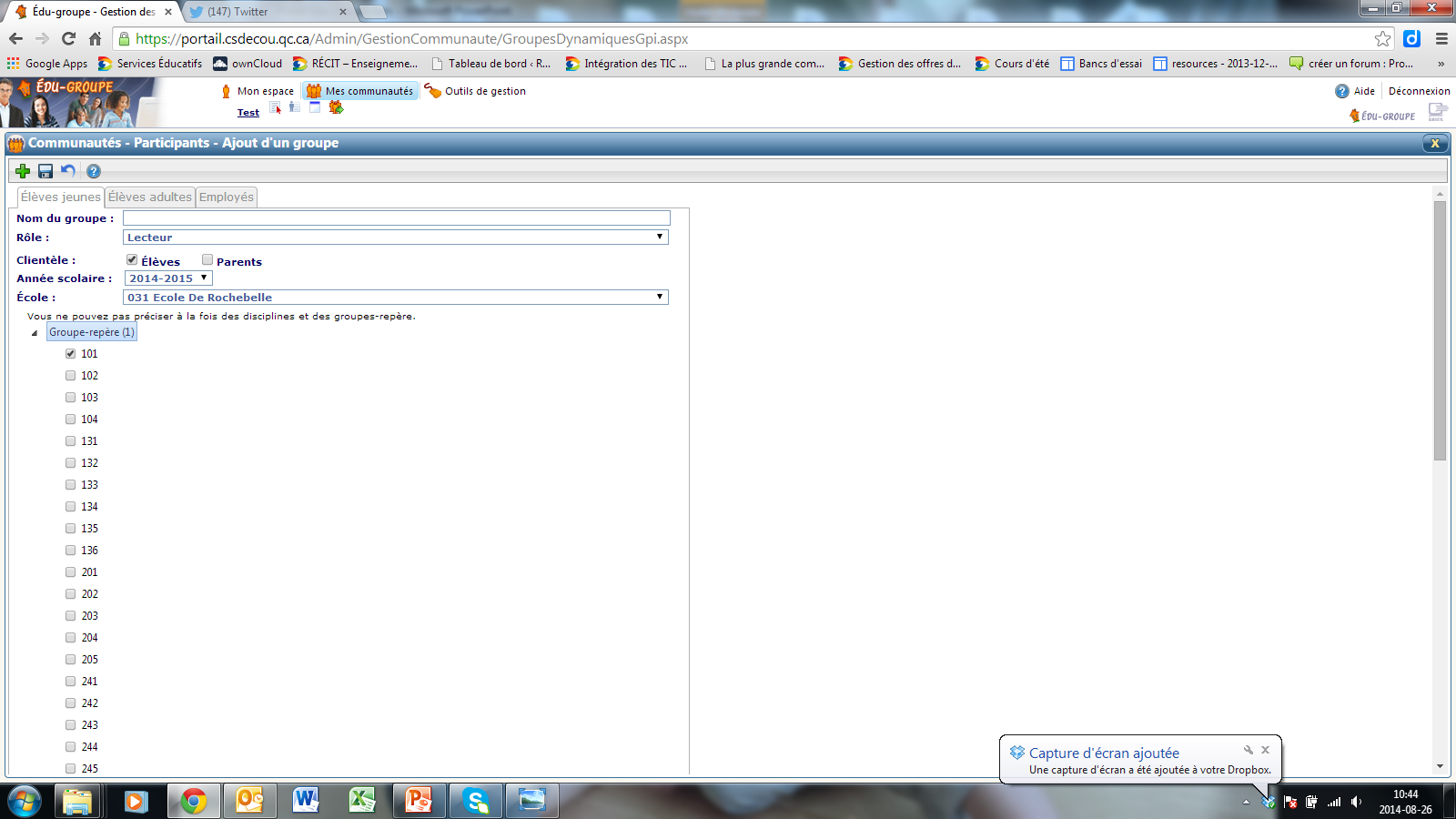 Créer une liste de courriels pour les parents
Descendez au bas de la page.

Cliquez sur importer le groupe.

Cliquez à nouveau sur éditer le groupe en haut.
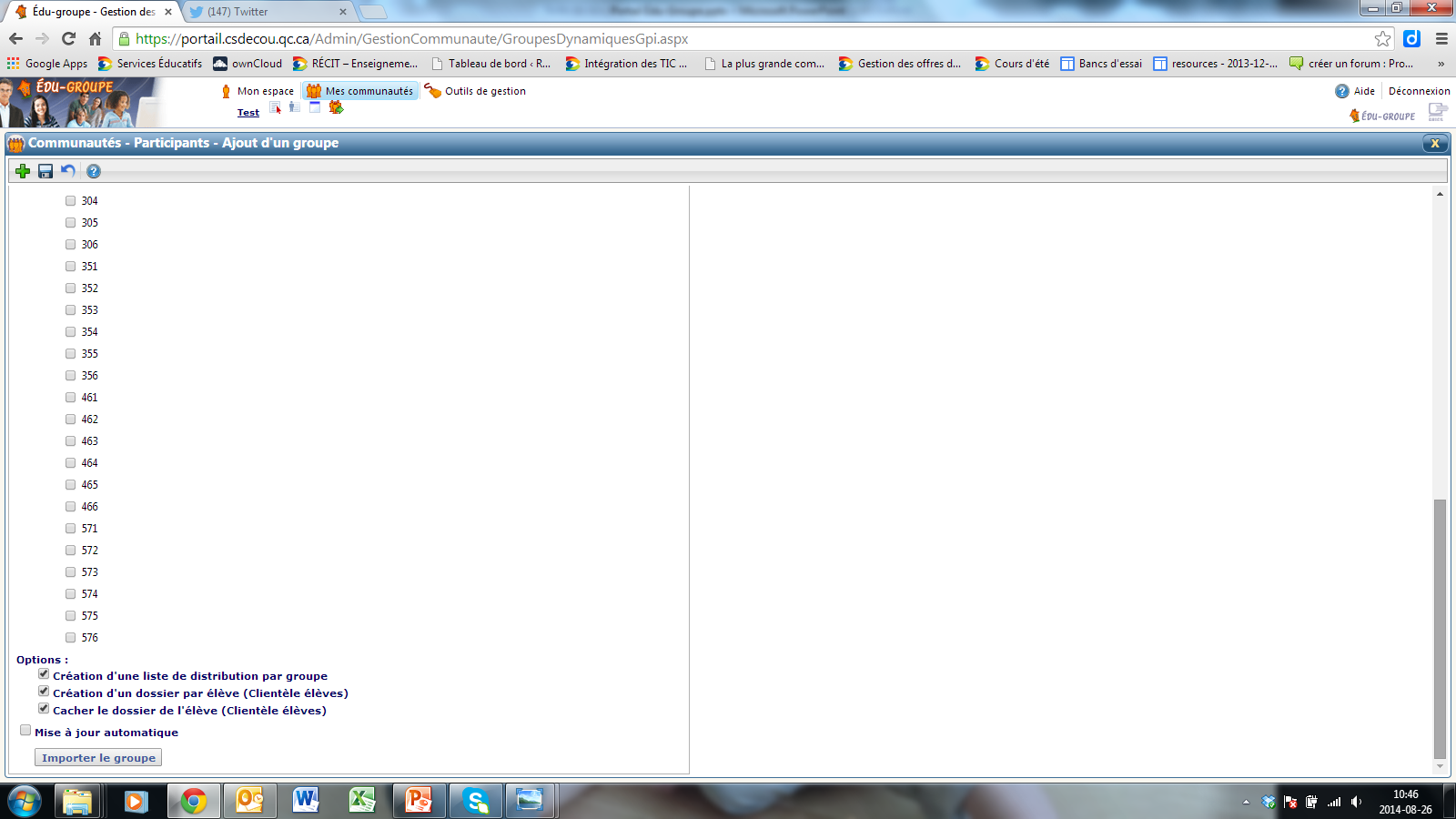 Créer une liste de courriels pour les parents
Pour écrire à tous les parents du groupe, cliquez sur l’enveloppe à droite du nom du groupe.
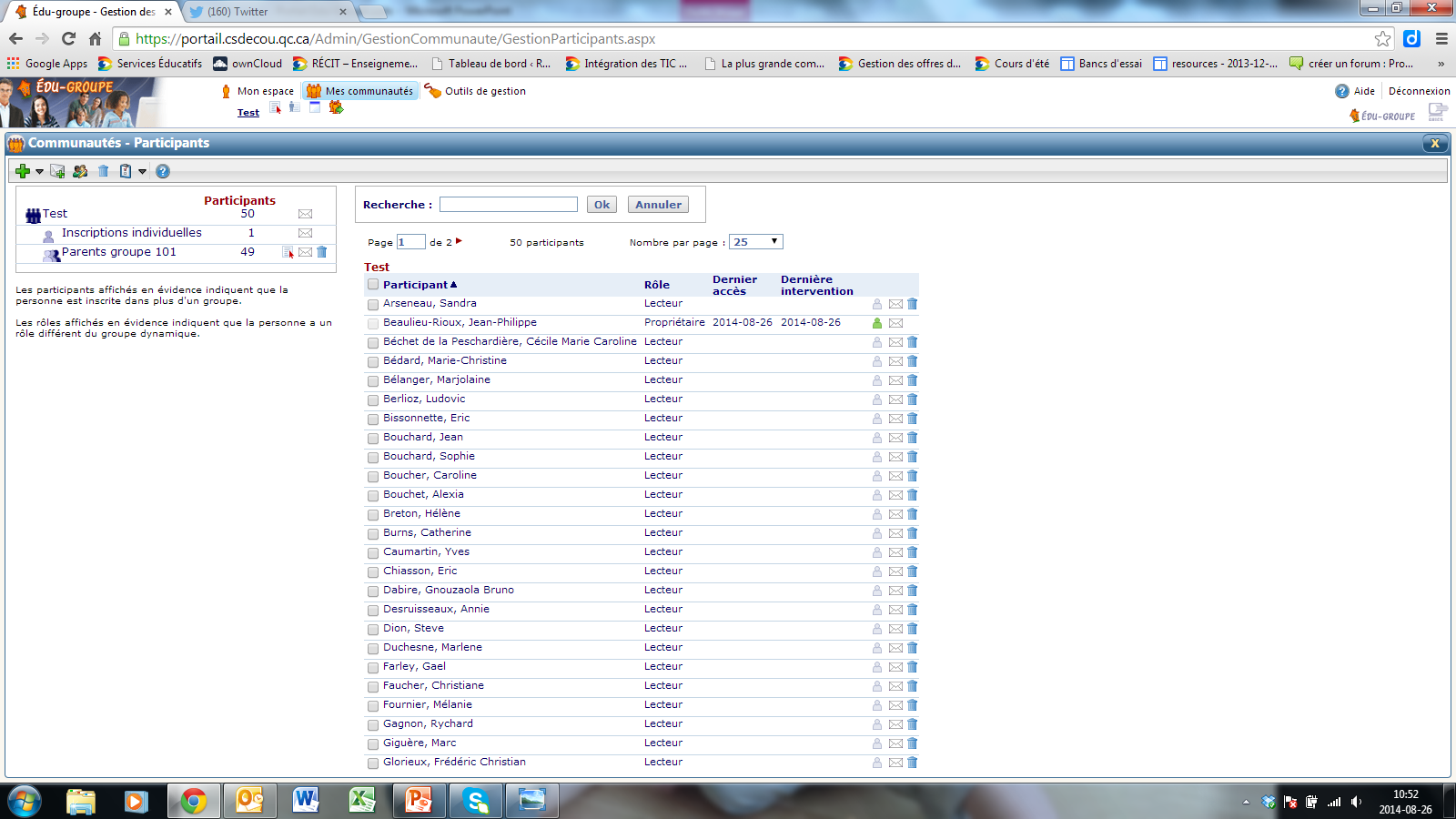 Créer une liste de courriels pour les parents
Vous pouvez maintenant rédiger votre courriel aux parents !
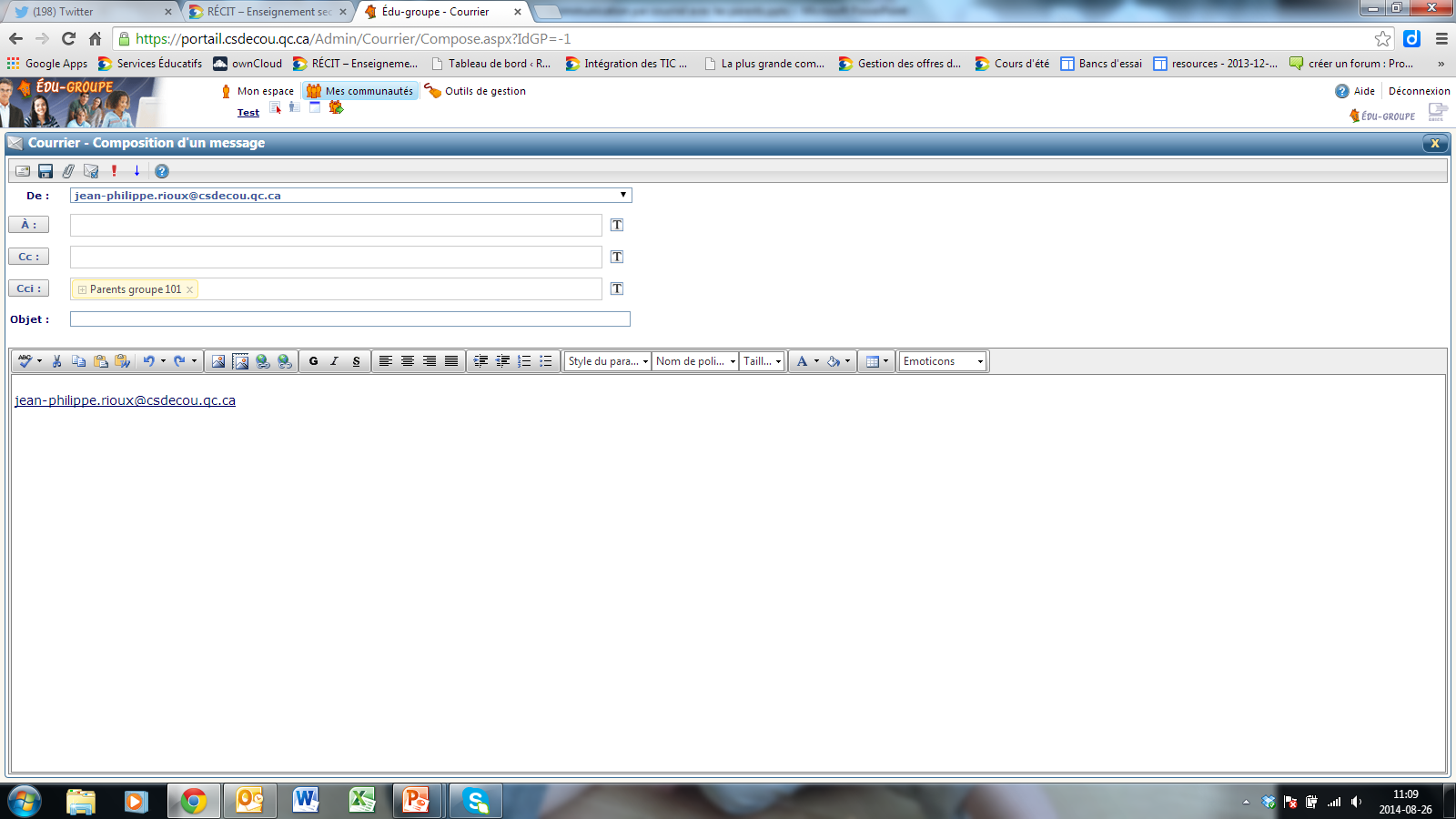 Outils supplémentaires
Ce que le parent voit lorsqu’il se connecte au portail
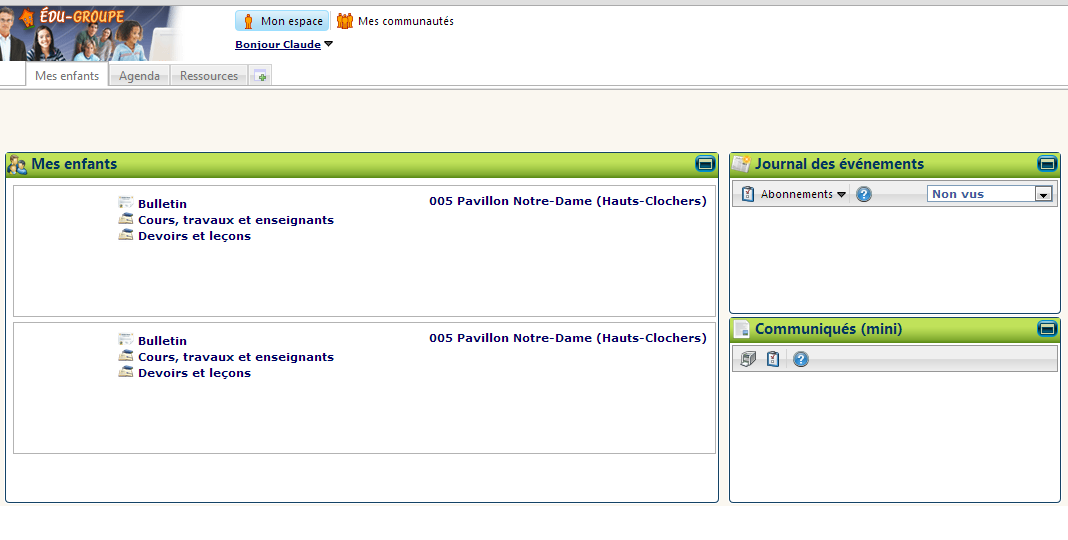 Bulletin
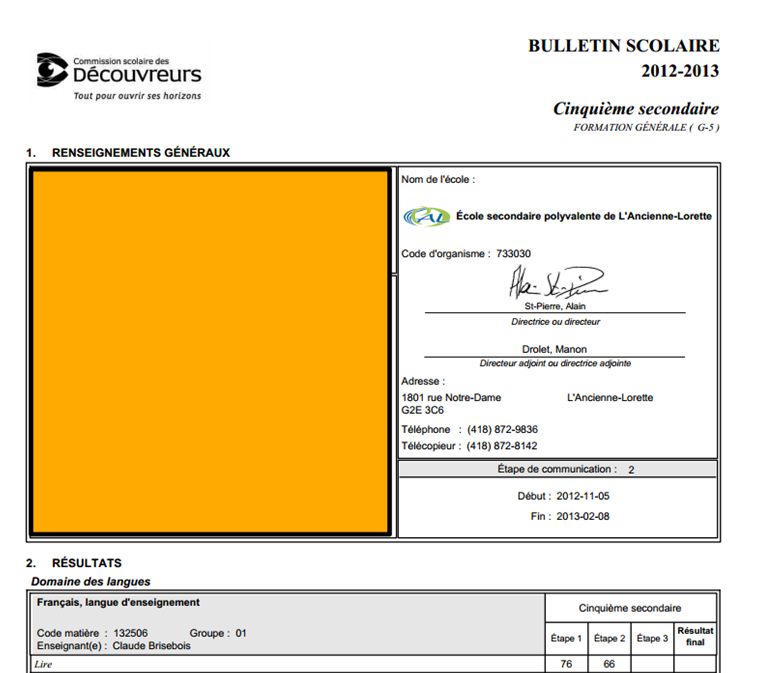 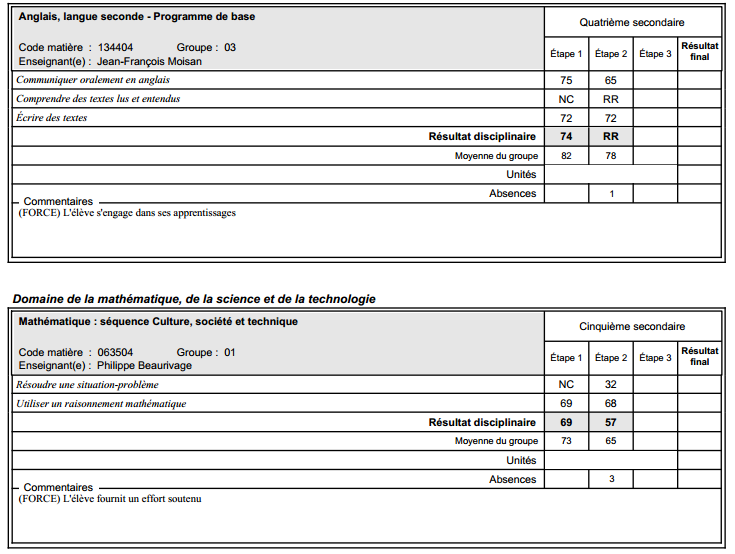 Cours, travaux et enseignants
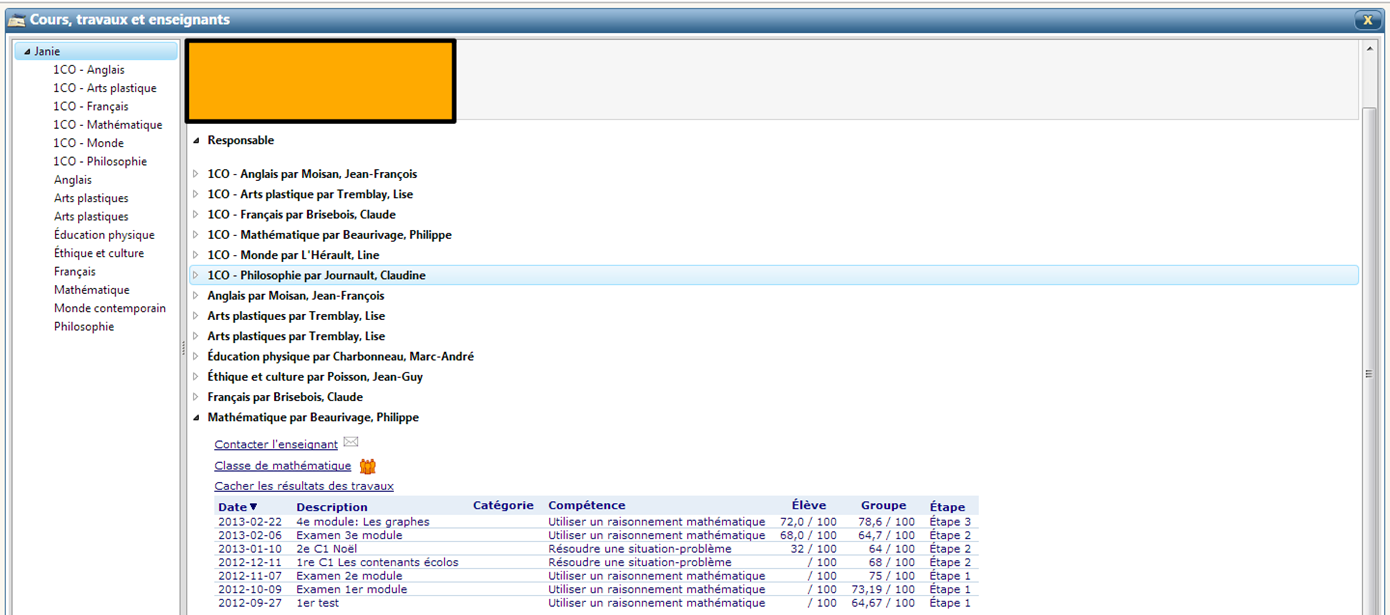 Devoirs et leçons
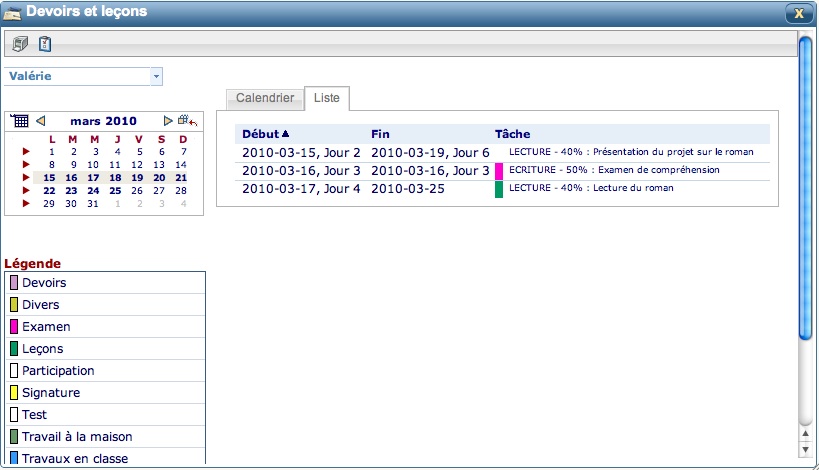 Ce que le parent voit lorsqu’il se connecte au portail
Les informations que l’on retrouve sur le Portail pour les parents sont prises dans GPI.

C’est à vous de rentrer dans GPI, les informations que vous souhaitez rendre disponible aux parents de vos élèves.
Conclusion de la partie 2
La CSDD souhaite que le portail soit utilisé pour la communication avec les parents.

D’autres outils comme les sites web de classe ou Challenge U viendront permettre aux enseignants de partager du contenu avec leurs élèves.
À vous de jouer !
Questions ?
Pour me joindre
Jean-Philippe Rioux
Conseiller pédagogique RÉCIT pour le secondaire
Commission scolaire des Découvreurs
418 652-2121 poste 4274
jean-philippe.rioux@csdecou.qc.ca
Twitter: @riouxjp64
Site Web: http://seduc.csdecou.qc.ca/sec-recit/
Le fichier de cette formation sera disponible sur le site web sous l’onglet Outils/Portail Édu-Groupe